Vista perpendicular de Escultura Cívica (6-10003)
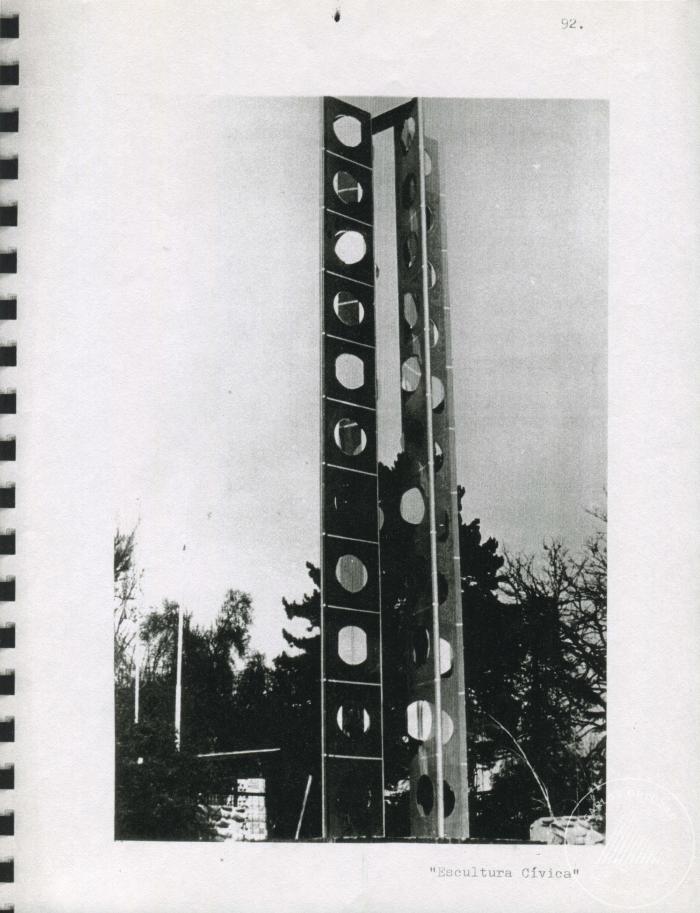